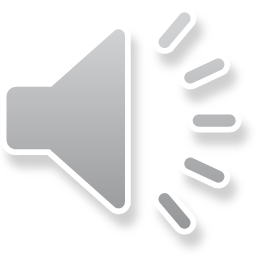 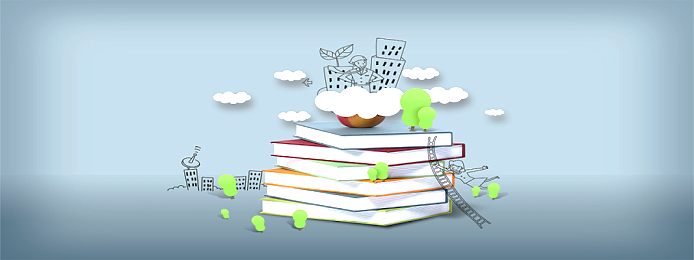 工伤知识培训
演讲人：1夏
目录
一、工伤保险条例修订背景及内容
二、工伤的定义及认定
三、一般事故及交通事故的原因分析
四、申报工伤的条件及注意事项
五、案例分析
工伤保险条例修订背景及内容
工伤保险条例修订背景及修订主要内容
修改《工伤保险条例》的背景和原因主要表现在三个方面：　　一是适应相关法律法规调整的需要。原条例规定，违反治安管理造成伤亡的不得认定为工伤。《治安管理处罚条例》被《治安处罚法》代替后，原来属于违反治安管理的部分行为不再属于治安管理处罚法律的调整范围，失去了将这些行为造成的伤亡不认定为工伤的法律依据。因此，为了适应这一法律调整的需要，有必要对条例进行修改。
         二是解决实际问题的需要。在工伤保险的运行实践中发现，现行制度存在着覆盖范围还不够宽，待遇偏低，工伤认定时间较长，程序较复杂，对用人单位参加保险强制力度不够，对工伤职工权益保障力度偏弱等不足。为更好地解决这些问题，需要对条例进行修改。　　三是完善工伤保险制度的需要。原条例主要对工伤补偿做出了规定，对工伤预防、工伤康复等内容还缺乏制度性安排等。建立工伤预防、工伤补偿、工伤康复三位一体的现代工伤保险制度，需要对原条例进行修改。
工伤保险条例修订背景及修订主要内容
国家新修订的《工伤保险条例》于20XX年X月X日正式实施。本条例的变动主要有以下几处：一是扩大了工伤保险使用范围；二是调整了工伤认定范围；三是简化了工伤认定、鉴定和争议处理程序；四是提高了部分工伤待遇标准；五是减少了由用人单位支付的项目，增加了工伤保险基金支付的待遇项目等。
工伤的定义及认定
工伤的定义
工伤亦称职业伤害，指职工在生产劳动中所发生的或与之相关的人身伤害，包括事故伤残和职业病以及因这两种情况造成的死亡。上下班途中的交通事故产生的伤亡和出差中的伤亡因与工作相关，亦属于工伤。
《职业病范围和职业病患者处理办法的规定》(87卫防字60号)规定职业病的定义为“职业病系指劳动者在生产劳动及其它职业活动中，接触职业性有害因素引起的疾病。”
认定工伤的范畴
职工有下列情形之一的，应当认定为工伤： 
在工作时间和工作场所内，因工作原因受到事故伤害的； 
工作时间前后在工作场所内，从事与工作有关的预备性或者收尾性工作受到事故伤害的； 
在工作时间和工作场所内，因履行工作职责受到暴力等意外伤害的； 
患职业病的；
认定工伤的范畴
职工有下列情形之一的，应当认定为工伤：
因工外出期间，由于工作原因受到伤害或者发生事故下落不明的； 
）在上下班途中，受到非本人主要责任的交通事故或者城市轨道交通、客运轮渡、火车事故伤害的； 
        无论是否为责任事故，发生交通事故后报警都是申报工伤的必要条件；报警后，警方经过鉴定会给出事故 认定书，该书会对本次
一般事故及交通事故的原因分析
一是违章作业的“大胆人”
这种人在工作中存在一种侥幸心态；他有两个特点
不是不懂安全操作规程，缺乏安全知识，技术水平不低，而是“明知故犯”
违章不一定出事，出事不一定伤人，伤人不一定伤己。
二是冒险蛮干的“危险人”
这种人的心态是争强好胜，是一种“逞能心理”主要表现为两个特点：
争强好胜，积极表现自己，能力不强但自信心过强，不思后果、蛮干冒险作业。
长时间做相同冒险的事，无任何防护，终有一失。
三是冒失猛撞的“勇敢人”
这是一种冒险心理，它是引起违章操作的重要心理原因之一。 在实际工作中分两种情况：
理智性冒险，明知山有虎，偏向虎山行。
非理智性冒险，受激情的驱使，有强烈的虚荣心，怕丢面子。硬充大胆。
四是肓目听从指挥的“糊涂人”
这是一种从众心理，是指个人在群体中由于实际存在的或头脑中想象到的社会压力与群体压力，而在知觉、判断、信念以及行为上表现出与群体中大多数人一致的现象。表现有两个方面
是自觉从众，心悦诚服、甘心情愿与大家一致违章。
是被迫从众，表面上跟着走，心理反感。
五是吊二朗当的“马虎人”
这是一种麻痹心理，麻痹大意是造成事故的主要心理因素之一。行为上表现为马马虎虎，大大咧咧，口是心非。盲目自信。
a、盲目相信自己的以往经验，认为技术过得硬，保准出不了问题。（以老同仁居多）
b、是以往成功经验或习惯的强化，多次做也无问题。我行我素
c、是个性因素，一贯松松垮垮，不求甚解的性格特征。自以为绝对安全。
六是盲目侥幸的“麻痹人”
这是一种习惯心理，由于一些习惯行为造成人的麻痹行为。正确的习惯性动作对于常规性止常工况下的作业是有效的。但在异常工况下，就可能受习惯性心理的作用，而忽视异常工况下才出现的特殊信息而造成失误和不安全行为，造成肓目侥幸行为.
七是满不在乎的“粗心人”
这是一种无所谓心理，表现为尊章或违章心不在焉，满不在乎。主要有三个特点：
是本人根本没意识到危险的存在，认为章程是领导用来卡人的。
是对安全问题谈起来重要，干起来次要，比起来不要，不把安全规定放眼里。
认为违章是必要的，不违章就干不成活。
八是投机取巧的“大能人”
这是一种逆反心理，是一种无视社会规范或管理制度的对抗性心理状态，一般在行为上表现“你让我这样，我偏要那样、越不许干，我越要干”等特征。
九是凑凑合合的“懒惰人”；
这是一种惰性心理，也称为“节能心理”，是指在作业中尽量减少能量支出，能省力便省力，能将就凑合就将就凑合的一种心理状态，也是懒惰行为的心理依据。表现在
干活图省事，嫌麻烦。
节省时间，得过且过。
十是急于求成的“草率人”
这是一种求快心理，有这种心理的人具有一种任务感，竭力尽快先找某个目标或完成某个指标任务而不够冷静，不能全面感知、评价整个系统的即时状态而酿成事故。
十一是心神不定的“好奇人”
这是一种好奇心理，好奇心人皆有之。是对外界新异刺激的一种反应。以前未见过，感觉很新鲜，乱摸乱动，是一些设备处于不安全状态，而影响自身或他人的安全。
因周围发生的事影响正常操作，造成违章事故。
十二是手忙脚乱的“急”性人
这是一种紧张心理，当发生某些突发事件或非常规事件时，这些突然而又强烈的刺激会引起严重的心理紧张，一般还伴有作业量的突然增加，作业时间紧迫，因而使大脑歪曲感知信息而陷入混乱，能力下降，造成事故或扩大事故。
十三是固执已见的“怪僻人”
这是一种经验心理，单纯凭自己的直接经验，认为违章不会出事故，或者认某项安全规定是庸人自扰，根本不必要，不知道违章的危险性。
十四是休息不好，身体欠佳的“疲惫人”
这是一种心理疲劳。疲劳是由于生活劳累、工作紧张、缺少休息和睡眠、营养不良、精神压力等原因而引起的生理心理反应现象。所表现为四肢无力、注意力不集中、感知不清晰、动作紊乱失调、记忆和思维障碍、情绪低落、意志衰退等症状。疲劳不仅会危及身心健康，还会降低工作效率，引发事故。
十五是变换工种的“换行人”
这不是一种心理因素，但在具体工作中，由于变换工种而具有许多种前述的心理因素，如从众心理、紧张心理、好奇心理等。
十六是初出茅庐的“年轻人”
这种人和“换行人”有相同点，也有不同点，“换行人”有工作经验，而“年轻人”没有工作经验，更多地表现在好奇心理上。
申报工伤的条件及注意事项
交通事故申报工伤三要素
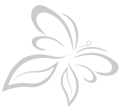 在上下班或加班加点的上下班途中；
在本次交通事故中属于非主要责任；
必须报警；
工伤所指定医院：宁晋县医院、二院、妇幼院。
工伤纠纷的处理
公司的工伤认定由EHS部门根据工伤保险条例负责初步判定公司员工受到的伤害事故是否属于工伤。

各地的区、县级劳动部门（劳动局社会保障部）负责本地区的最终工伤认定，是关于工伤认定的主管部门，其出具的工伤认定报告具有法律效力。

一旦工伤纠纷，员工有权利提请工伤仲裁，是否判定为工伤以当地劳动局的认定为准。
如何在公司内部申报工伤
事故发生部门在事故发生后的一个工作日内，由事故当事人或其直接领导正确填写OA中的工伤申报流程，并将相应的事故调查分析报告作为附件提交。
工伤纠纷的处理
公司的工伤认定由EHS部门根据工伤保险条例负责初步判定公司员工受到的伤害事故是否属于工伤。

各地的区、县级劳动部门（劳动局社会保障部）负责本地区的最终工伤认定，是关于工伤认定的主管部门，其出具的工伤认定报告具有法律效力。

一旦工伤纠纷，员工有权利提请工伤仲裁，是否判定为工伤以当地劳动局的认定为准。
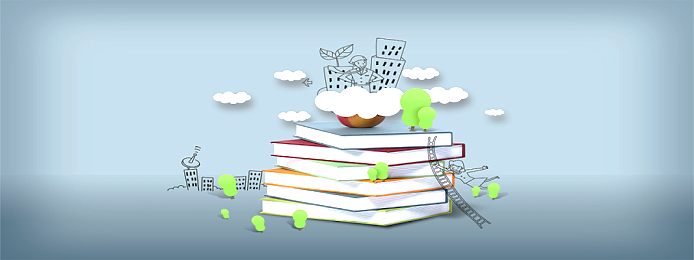 感谢观看